Table of Contents
(5.1)	 Pressure 	
(5.2)	 The gas laws of Boyle, Charles, and Avogadro
(5.3)	 The ideal gas law
(5.4)	 Gas stoichiometry
(5.5)	 Dalton’s law of partial pressures
(5.6)	 The kinetic molecular theory of gases
Table of Contents (Continued)
(5.7)	 Effusion and diffusion
(5.8) 	 Real gases
(5.9)	 Characteristics of several real gases
Properties of Gases
Uniformly fill any container
Easily compressible 
Completely mix with other gases
Exert pressure on their surroundings
Copyright © Cengage Learning. All rights reserved
4
Figure 5.1 - The Collapsing Can Experiment
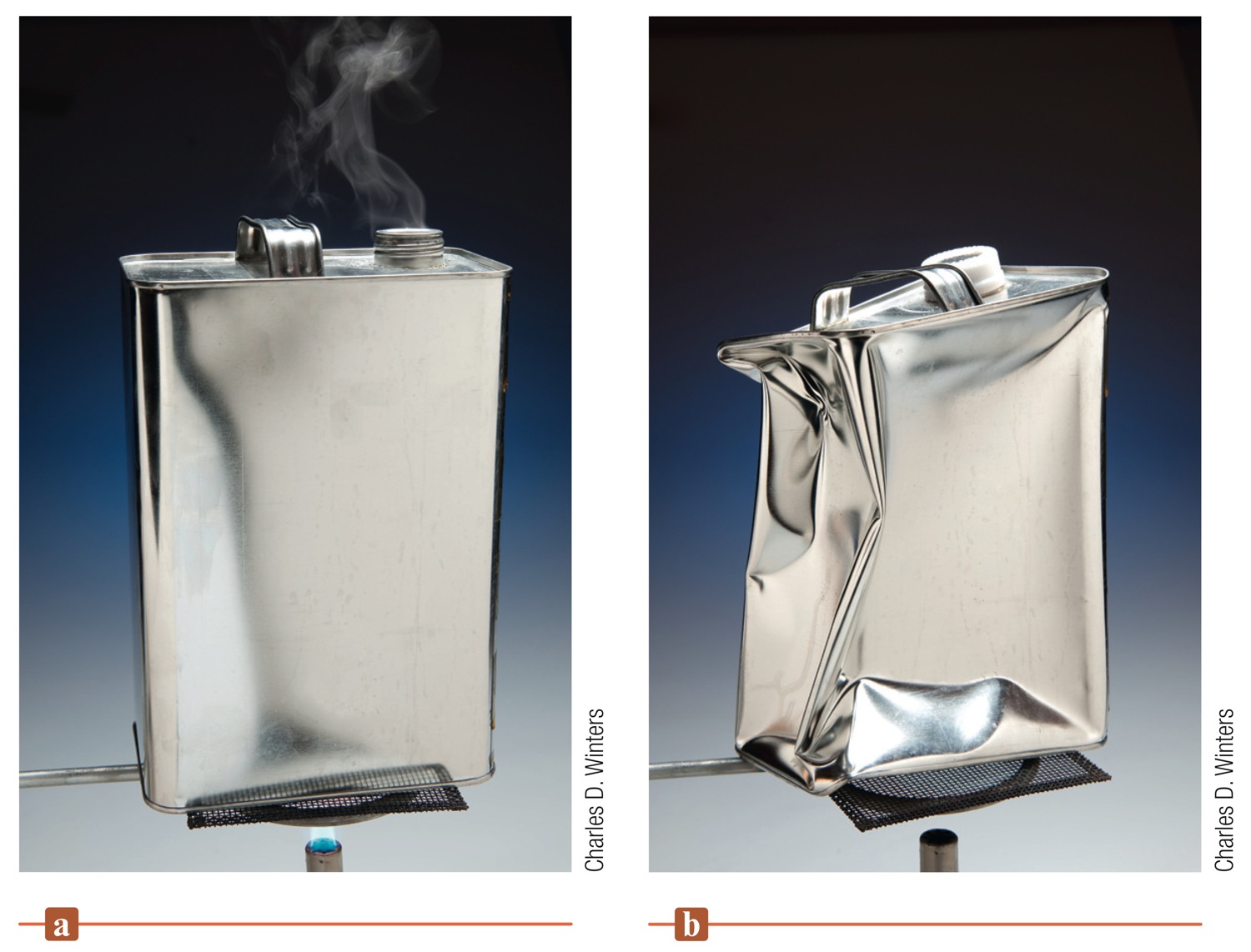 Copyright © Cengage Learning. All rights reserved
5
Barometer
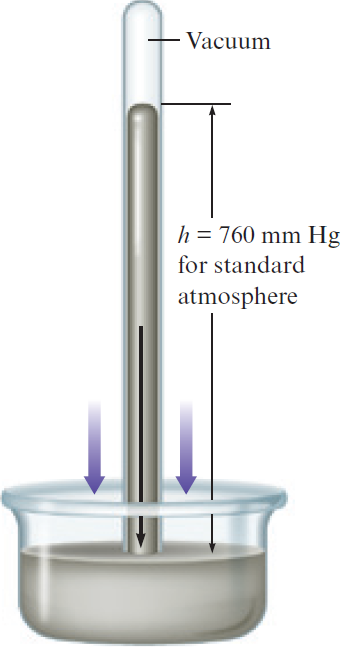 Device used to measure atmospheric pressure
Atmospheric pressure results from the weight of the air
Variations are attributed to change in weather conditions and altitudes 
Contains a glass tube filled with liquid mercury that is inverted in a dish containing mercury
Manometer
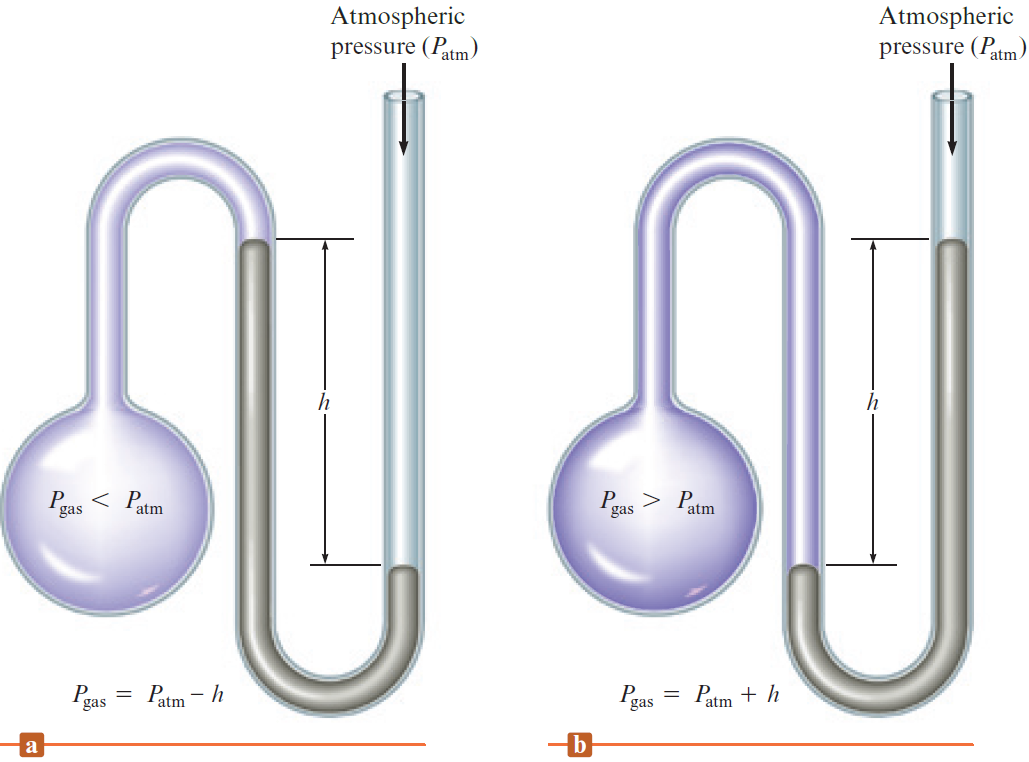 Device used for measuring the pressure of a gas in a container
Copyright © Cengage Learning. All rights reserved
7
Units of Pressure
Based on the height of the mercury column that a gas can support 
mm Hg (millimeter of mercury) 
Torr and mm Hg are used interchangeably 
Standard atmosphere (atm)
Units of Pressure (Continued)
Defined as force per unit area 


SI system
Newton/m2 = 1 pascal (Pa)
1 standard atmosphere = 101,325 Pa
1 atmosphere ≈ 105 Pa
Copyright © Cengage Learning. All rights reserved
9
Interactive Example 5.1 - Pressure Conversions
The pressure of a gas is measured as 49 torr
Represent this pressure in both atmospheres and pascals
Interactive Example 5.1 - Solution
Boyle’s Law
Robert Boyle studied the relationship between the pressure of trapped gas and its volume 


k - Constant for a given sample of air at a specific temperature
Deduced that pressure and volume are inversely related 
Ideal gas: Gas that strictly obeys Boyle’s law
Copyright © Cengage Learning. All rights reserved
12
Plot of Boyle’s Law
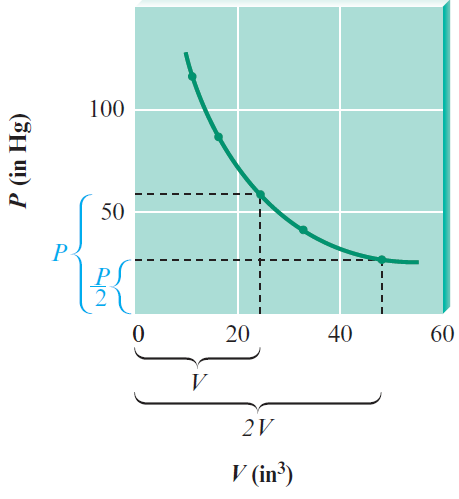 A plot of P versus V shows that the volume doubles as the pressure is halved
Resulting curve is a hyperbola
Plot of Boyle’s Law (Continued)
Boyle’s law can be rearranged to mirror the straight line equation 


y = V
x = 1/P
m = k
b = 0
Figure 5.5 - Linear Plot of Boyle’s Law
Figure 5.6 - A Plot of PV versus P for Several Gases at Pressures below 1 atm
Interactive Example 5.2 - Boyle’s Law I
Sulfur dioxide (SO2), a gas that plays a central role in the formation of acid rain, is found in the exhaust of automobiles and power plants
Consider a 1.53-L sample of gaseous SO2 at a pressure of 5.6×103 Pa
If the pressure is changed to 1.5×104 Pa at a constant temperature, what will be the new volume of the gas?
Interactive Example 5.2 - Solution
Where are we going?
To calculate the new volume of gas
What do we know?
P1 = 5.6×103 Pa		 P2 = 1.5×104 Pa
V1 = 1.53 L			 V2 = ?
What information do we need?
Boyle’s law
Interactive Example 5.2 - Solution (Continued 1)
How do we get there?
What is Boyle’s law (in a form useful with our knowns)?

What is V2?



The new volume will be 0.57 L
Interactive Example 5.2 - Solution (Continued 2)
Reality check 
The new volume (0.57 L) is smaller than the original volume
As pressure increases, the volume should decrease, so our answer is reasonable
Exercise
A particular balloon is designed by its manufacturer to be inflated to a volume of no more than 2.5 L
If the balloon is filled with 2.0 L helium at sea level, is released, and rises to an altitude at which the atmospheric pressure is only 500 mm Hg, will the balloon burst? (Assume temperature is constant)
The balloon will burst
Example 5.3 - Boyle’s Law II
In a study to see how closely gaseous ammonia obeys Boyle’s law, several volume measurements were made at various pressures, using 1.0 mole of NH3 gas at a temperature of 0°C
Using the results listed below, calculate the Boyle’s law constant for NH3 at the various pressures
Example 5.3 - Boyle’s Law II (Continued)
Example 5.3 - Solution
To determine how closely NH3 gas follows Boyle’s law under these conditions, we calculate the value of k (in L · atm) for each set of values
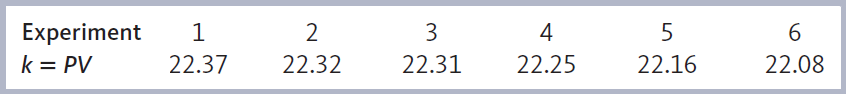 Example 5.3 - Solution (Continued 1)
Although the deviations from true Boyle’s law behavior are quite small at these low pressures, note that the value of k changes regularly in one direction as the pressure is increased
To calculate the ideal value of k for NH3, we can plot PV versus P, and extrapolate back to zero pressure, where, for reasons we will discuss later, a gas behaves most ideally
Example 5.3 - Solution (Continued 2)
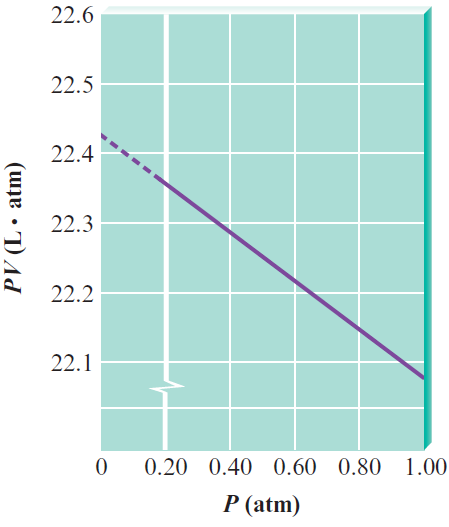 The value of k obtained by this extrapolation is 22.41 L· atm
Notice that this is the same value obtained from similar plots for the gases CO2, O2, and Ne at 0°C
Jacques Charles
French physicist who made the first solo balloon flight 
Determined that the volume of a gas at constant pressure increases linearly with the temperature of the gas 
Plot of volume of gas (at constant pressure) versus temperature (in °C) gives a straight line
Copyright © Cengage Learning. All rights reserved
27
Figure 5.8 - Plots of V versus T (°C) for Several Gases
Charles’s Law
Volume of each gas is directly proportional to the temperature 
Volume extrapolates to zero when the temperature is equal to 0 K (absolute zero)


T - Temperature in kelvins
b - Proportionality constant
Copyright © Cengage Learning. All rights reserved
29
Critical Thinking
According to Charles’s law, the volume of a gas is directly related to its temperature in kelvins at constant pressure and number of moles
What if the volume of a gas was directly related to its temperature in degrees Celsius at constant pressure and number of moles? 
What differences would you notice?
Interactive Example 5.4 - Charles’s Law
A sample of gas at 15°C and 1 atm has a volume of 2.58 L	
What volume will this gas occupy at 38°C and 1 atm?
Interactive Example 5.4 - Solution
Where are we going?
To calculate the new volume of gas
What do we know?
T1 = 15°C + 273 = 288 K	
T2 = 38°C + 273 = 311 K
V1 = 2.58 L
V2 = ?
Interactive Example 5.4 - Solution (Continued 1)
What information do we need?
Charles’s law


How do we get there?
What is Charles’s law (in a form useful with our knowns)?
Interactive Example 5.4 - Solution (Continued 2)
What is V2?



Reality check
The new volume is greater than the original volume, which makes physical sense because the gas will expand as it is heated
Avogadro’s Law
For a gas at constant pressure and temperature, the volume is directly proportional to the number of moles of gas 

V - Volume of gas
n - Number of moles of gas particles
a - Proportionality constant
Copyright © Cengage Learning. All rights reserved
35
Figure 5.10 - Representation of Avogadro’s Law
These balloons each hold 1.0 L gas at 25°C and 1 atm, and each balloon contains 0.041 mole of gas, or 2.5×1022 molecules
Interactive Example 5.5 - Avogadro’s Law
Suppose we have a 12.2-L sample containing 0.50 mole of oxygen gas (O2) at a pressure of 1 atm and a temperature of 25°C
If all this O2 were converted to ozone (O3) at the same temperature and pressure, what would be the volume of the ozone?
Interactive Example 5.5 - Solution
Where are we going?
To calculate the volume of the ozone produced by 0.50 mole of oxygen
What do we know?
n1 = 0.50 mol O2		
n2 = ? mol O3
V1 = 12.2 L O2			
V2 = ? L O3
Interactive Example 5.5 - Solution (Continued 1)
What information do we need?
Balanced equation
Moles of O3
Avogadro’s law:
How do we get there?
How many moles of O3 are produced by 0.50 mole of O2?
Interactive Example 5.5 - Solution (Continued 2)
What is the balanced equation?


What is the mole ratio between O3 and O2?



Now we can calculate the moles of O3 formed
Interactive Example 5.5 - Solution (Continued 3)
What is the volume of O3 produced?
Avogadro’s law states that V = an, which can be rearranged to give


Since a is a constant, an alternative representation is



V1 is the volume of n1 moles of O2  gas and V2 is the volume of n2 moles of O3 gas
Interactive Example 5.5 - Solution (Continued 4)
In this case we have
n1 = 0.50 mol		n2 = 0.33 mol
V1 = 12.2 L			V2 = ?
Solving for V2 gives


Reality check - Note that the volume decreases, as it should, since fewer moles of gas molecules will be present after O2 is converted to O3
Exercise
An 11.2-L sample of gas is determined to contain 0.50 mole of N2
At the same temperature and pressure, how many moles of gas would there be in a 20-L sample?
0.89 mol
Copyright © Cengage Learning. All rights reserved
43
Ideal Gas Law
The gas laws of Boyle, Charles, and Avogadro can be combined to give the ideal gas law


Universal gas constant: Combined proportionality constant (R)
R = 0.08206 L · atm/K · mol when pressure is expressed in atmospheres and the volume in liters
Copyright © Cengage Learning. All rights reserved
44
Ideal Gas Law (Continued)
Can be rearranged to:

Equation of state for a gas, where the state of the gas is its condition at a given time
Based on experimental measurements of the properties of gases
Any gas that obeys this law is said to be behaving ideally
An ideal gas is a hypothetical substance
Copyright © Cengage Learning. All rights reserved
45
Gas Law Problems
Types
Boyle’s law problems 
Charles’s law problems 
Avogadro’s law problems 
Ideal gas law can be applied to any problem 
Place the variables that change on one side of the equal sign and the constants on the other side
Interactive Example 5.7 - Ideal Gas Law II
Suppose we have a sample of ammonia gas with a volume of 7.0 mL at a pressure of 1.68 atm
The gas is compressed to a volume of 2.7 mL at a constant temperature
Use the ideal gas law to calculate the final pressure
Interactive Example 5.7 - Solution
Where are we going?
To use the ideal gas equation to determine the final pressure
What do we know?
P1 = 1.68 atm			 
P2 = ?
V1 = 7.0 mL			
V2 = 2.7 mL
Interactive Example 5.7 - Solution (Continued 1)
What information do we need?
Ideal gas law

R = 0.08206 L · atm/K · mol
How do we get there?
What are the variables that change?
P, V
Interactive Example 5.7 - Solution (Continued 2)
What are the variables that remain constant?
n, R, T
Write the ideal gas law, collecting the change variables on one side of the equal sign and the variables that do not change on the other
Remain 
constant
Change
Interactive Example 5.7 - Solution (Continued 3)
Since n and T remain the same in this case, we can write P1V1 = nRT and P2V2 = nRT, and combining these gives


P1 = 1.68 atm	V1 = 7.0 mL		V2 = 2.7 mL
Solving for P2 gives
Interactive Example 5.7 - Solution (Continued 4)
Reality check - The volume decreased (at constant temperature), so the pressure should increase
Note that the calculated final pressure is 4.4 atm
Most gases do not behave ideally above 1 atm
If the pressure of this gas sample was measured, the observed pressure would differ slightly from 4.4 atm
Interactive Example 5.9 - Ideal Gas Law IV
A sample of diborane gas (B2H6), a substance that bursts into flame when exposed to air, has a pressure of 345 torr at a temperature of –15°C and a volume of 3.48 L
If conditions are changed so that the temperature is 36°C and the pressure is 468 torr, what will be the volume of the sample?
Interactive Example 5.9 - Solution
Where are we going?
To use the ideal gas equation to determine the final volume
What do we know?
T1 = 15°C + 273 = 258 K	     T2 = 36°C + 273 = 309 K
V1 = 3.48 L			     V2 = ?
P1 = 345 torr			     P2 = 468 torr
Interactive Example 5.9 - Solution (Continued 1)
What information do we need?
Ideal gas law

R = 0.08206 L · atm/K · mol
How do we get there?
What are the variables that change?
P, V, T
Interactive Example 5.9 - Solution (Continued 2)
What are the variables that remain constant?
n, R
Write the ideal gas law, collecting the change variables on one side of the equal sign and the variables that do not change on the other
Interactive Example 5.9 - Solution (Continued 3)
Solving for V2
Interactive Example 5.10 - Ideal Gas Law V
A sample containing 0.35 mole of argon gas at a temperature of 13°C and a pressure of 568 torr is heated to 56°C and a pressure of 897 torr
Calculate the change in volume that occurs
Interactive Example 5.10 - Solution
Where are we going?
To use the ideal gas equation to determine the final volume
What do we know?
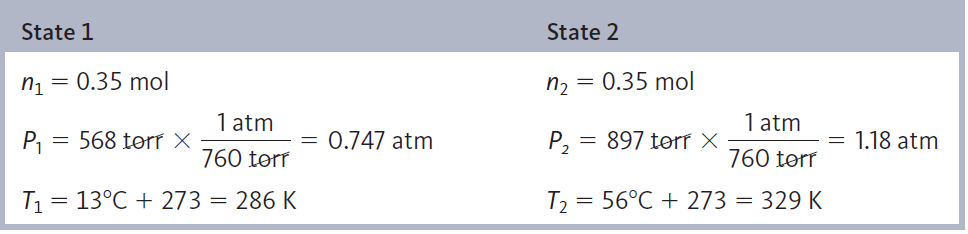 Interactive Example 5.10 - Solution (Continued 1)
What information do we need?
Ideal gas law


R = 0.08206 L · atm/K · mol
V1 and V2
Interactive Example 5.10 - Solution (Continued 2)
How do we get there?
What is V1?
Interactive Example 5.10 - Solution (Continued 3)
What is V2?
Interactive Example 5.10 - Solution (Continued 4)
What is the change in volume ΔV?


Conclusion 
The change in volume is negative because the volume decreases
Molar Volume of an Ideal Gas
Molar volume: For 1 mole of an ideal gas at 0°C and 1 atm, the volume of the gas is 22.42 L



Standard temperature and pressure (STP): Conditions 0°C and 1 atm
Critical Thinking
What if STP was defined as normal room temperature (22°C) and 1 atm?
How would this affect the molar volume of an ideal gas?
Include an explanation and a number
Interactive Example 5.12 - Gas Stoichiometry II
Quicklime (CaO) is produced by the thermal decomposition of calcium carbonate (CaCO3)
Calculate the volume of CO2 at STP produced from the decomposition of 152 g CaCO3 by the reaction
Interactive Example 5.12 - Solution
Where are we going?
To use stoichiometry to determine the volume of CO2 produced
What do we know?
 

What information do we need?
Molar volume of a gas at STP is 22.42 L
Interactive Example 5.12 - Solution (Continued 1)
How do we get there?
What is the balanced equation?


What are the moles of CaCO3 (100.09 g/mol)?
Interactive Example 5.12 - Solution (Continued 2)
What is the mole ratio between CO2 and CaCO3 in the balanced equation?



What are the moles of CO2?
1.52 moles of CO2, which is the same as the moles of CaCO3 because the mole ratio is 1
Interactive Example 5.12 - Solution (Continued 3)
What is the volume of CO2 produced?
We can compute this by using the molar volume since the sample is at STP:



Thus, the decomposition of 152 g CaCO3 produces 34.1 L CO2 at STP
Interactive Example 5.13 - Gas Stoichiometry III
A sample of methane gas having a volume of 2.80 L at 25°C and 1.65 atm was mixed with a sample of oxygen gas having a volume of 35.0 L at 31°C and 1.25 atm, and the mixture was then ignited to form carbon dioxide and water
Calculate the volume of CO2 formed at a pressure of 2.50 atm and a temperature of 125°C
Interactive Example 5.13 - Solution
Where are we going?
To determine the volume of CO2 produced
What do we know?
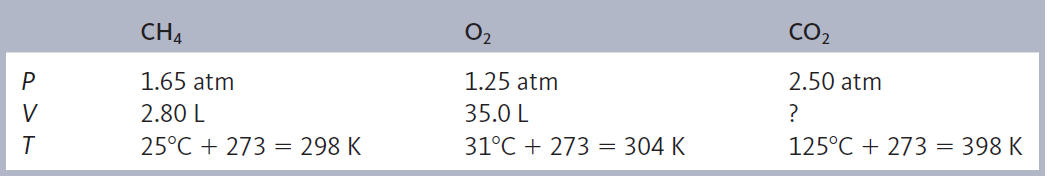 Interactive Example 5.13 - Solution (Continued 1)
What information do we need?
Balanced chemical equation for the reaction
Ideal gas law

R = 0.08206 L · atm/K · mol
Interactive Example 5.13 - Solution (Continued 2)
How do we get there?
What is the balanced equation?
From the description of the reaction, the unbalanced equation is


This can be balanced to give
Interactive Example 5.13 - Solution (Continued 3)
What is the limiting reactant?
We can determine this by using the ideal gas law to determine the moles for each reactant
Interactive Example 5.13 - Solution (Continued 4)
In the balanced equation for the combustion reaction, 1 mole of CH4 requires 2 moles of O2
The moles of O2 required by 0.189 mole of CH4 can be calculated as follows:


The limiting reactant is CH4
Interactive Example 5.13 - Solution (Continued 5)
What are the moles of CO2?
Since CH4 is limiting, we use the moles of CH4 to determine the moles of CO2 produced


What is the volume of CO2 produced?
Since the conditions stated are not STP, we must use the ideal gas law to calculate the volume
Interactive Example 5.13 - Solution (Continued 6)
In this case, n = 0.189 mol, T = 125°C + 273 = 398 K,  P = 2.50 atm, and R = 0.08206 L · atm/K · mol



This represents the volume of CO2 produced under these conditions
Molar Mass of a Gas
Ideal gas law is essential for the calculation of molar mass of a gas from its measured density 


Substituting into the ideal gas equation gives:
Molar Mass of a Gas (Continued)
Density, d, is equal to m/V



				      Or
Interactive Example 5.14 - Gas Density/Molar Mass
The density of a gas was measured at 1.50 atm and 27°C and found to be 1.95 g/L
Calculate the molar mass of the gas
Interactive Example 5.14 - Solution
Where are we going?
To determine the molar mass of the gas
What do we know?
P = 1.50 atm
T = 27°C + 273 = 300 K
d = 1.95 g/L
Interactive Example 5.14 - Solution (Continued)
What information do we need?
 
R = 0.08206 L · atm/K · mol
How do we get there?


Reality check - These are the units expected for molar mass
Law of Partial Pressures - John Dalton
For a mixture of gases in a container, the total pressure exerted is the sum of the partial pressures


Partial pressure: Pressure that a gas would exert if it were alone in a container
Represented by symbols P1, P2, and P3
Copyright © Cengage Learning. All rights reserved
84
Law of Partial Pressures - John Dalton (Continued 1)
Assume that all gases behave ideally
Their partial pressures can be calculated from the ideal gas law 


Total pressure of the mixture PTOTAL
Copyright © Cengage Learning. All rights reserved
85
Law of Partial Pressures - John Dalton (Continued 2)
nTOTAL - Sum of the number of moles of the various gases
Copyright © Cengage Learning. All rights reserved
86
Figure 5.12 - Schematic Diagram of Dalton's Law of Partial Pressures
Copyright © Cengage Learning. All rights reserved
87
Characteristics of an Ideal Gas
Since the pressure exerted by an ideal gas is unaffected by its identity:
The volume of individual gas particles must not be important
The forces among the particles must not be important
Interactive Example 5.15 - Dalton’s Law I
Mixtures of helium and oxygen can be used in scuba diving tanks to help prevent “the bends”
For a particular dive, 46 L He at 25°C and 1.0 atm and 12 L O2 at 25°C and 1.0 atm were pumped into a tank with a volume of 5.0 L
Calculate the partial pressure of each gas and the total pressure in the tank at 25°C
Interactive Example 5.15 - Solution
Where are we going?
To determine the partial pressure of each gas
To determine the total pressure in the tank at 25°C
What do we know?
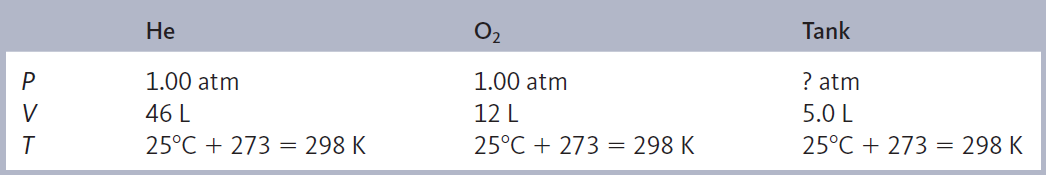 Interactive Example 5.15 - Solution (Continued 1)
What information do we need?
Ideal gas law

R = 0.08206 L · atm/K · mol
How do we get there?
How many moles are present for each gas?
Interactive Example 5.15 - Solution (Continued 2)
Interactive Example 5.15 - Solution (Continued 3)
What is the partial pressure for each gas in the tank?
The tank containing the mixture has a volume of 5.0 L, and the temperature is 25°C
We can use these data and the ideal gas law to calculate the partial pressure of each gas
Interactive Example 5.15 - Solution (Continued 4)
What is the total pressure of the mixture of gases in the tank?
The total pressure is the sum of the partial pressures
Mole Fraction (χ)
Ratio of number of moles of a given component in a mixture to the total number of moles in the mixture
Example 
For a given component in a mixture, χ1 is calculated as follows:
Mole Fraction (χ) in Terms of Pressure
Number of moles of a gas is directly proportional to the pressure of the gas, since


Representation of mole fraction in terms of pressure
Mole Fraction (χ) in Terms of Pressure (Continued)
Mole fraction of each component in a mixture of ideal gases is directly related to its partial pressure
Interactive Example 5.16 - Dalton’s Law II
The partial pressure of oxygen was observed to be 156 torr in air with a total atmospheric pressure of 743 torr
Calculate the mole fraction of O2 present
Interactive Example 5.16 - Solution
Where are we going?
To determine the mole fraction of O2
What do we know?
PO2 = 156 torr
PTOTAL = 743 torr
Interactive Example 5.16 - Solution (Continued)
How do we get there?
The mole fraction of O2 can be calculated from the equation



Note that the mole fraction has no units
Rearranging the Expression of Mole Fraction
This can be rearranged to give
			    P1 = χ1 + PTOTAL
The partial pressure of a particular component of a gaseous mixture is the mole fraction of that component times the total pressure
Vapor Pressure of Water
When the rate of escape of a gas in a container equals the rate of return:
Number of water molecules in the vapor state remain constant
Pressure of water vapor remains constant
Figure 5.13 - The Production of Oxygen by Thermal Decomposition of Potassium Chlorate
Interactive Example 5.18 - Gas Collection over Water
A sample of solid potassium chlorate (KClO3) was heated in a test tube and decomposed by the following reaction:


The oxygen produced was collected by displacement of water at 22°C at a total pressure of 754 torr
The volume of the gas collected was 0.650 L, and the vapor pressure of water at 22°C is 21 torr
Interactive Example 5.18 - Gas Collection over Water (Continued)
Calculate the partial pressure of O2 in the gas collected and the mass of KClO3 in the sample that was decomposed
Interactive Example 5.18 - Solution
Where are we going?
To determine the partial pressure of O2 in the gas collected
Calculate the mass of KClO3 in the original sample
What do we know?
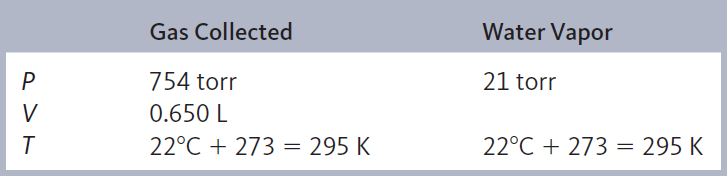 Interactive Example 5.18 - Solution (Continued 1)
How do we get there?
What is the partial pressure of O2?



What is the number of moles of O2?
Now we use the ideal gas law to find the number of moles of O2
Interactive Example 5.18 - Solution (Continued 2)
In this case, the partial pressure of the O2 is


To find the moles of O2 produced, we use
			V = 0.650 L
			T = 22°C + 273 = 295 K
			R = 0.08206 L · atm/K · mol
Interactive Example 5.18 - Solution (Continued 3)
How many moles of KClO3 are required to produce this amount of O2?
What is the balanced equation?


What is the mole ratio between KClO3 and O2 in the balanced equation?
Interactive Example 5.18 - Solution (Continued 4)
What are the moles of KClO3?



What is the mass of KClO3 (molar mass 122.6 g/mol) in the original sample?
The Kinetic Molecular Theory (KMT)
Attempts to explain the properties of an ideal gas
Real gases do not conform to the postulates of the KMT 
Based on speculations about the behavior of individual gas particles
Copyright © Cengage Learning. All rights reserved
111
Postulates of the Kinetic Molecular Theory
Particles are so small compared with the distances between them that the volume of the individual particles can be assumed to be negligible (zero)
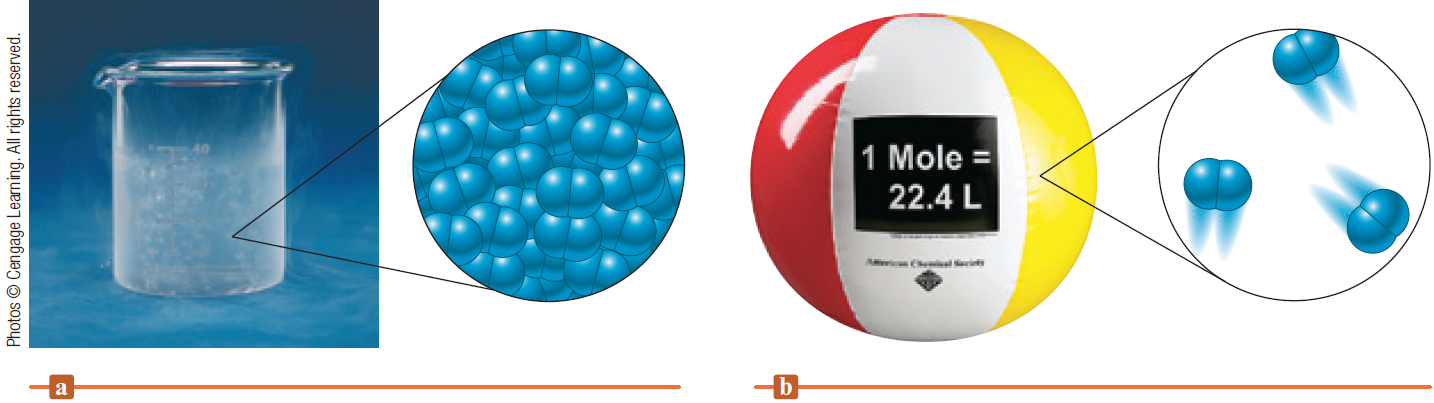 Copyright © Cengage Learning. All rights reserved
112
Postulates of the Kinetic Molecular Theory (Continued 1)
Particles are in constant motion
Collisions of the particles with the walls of the container are the cause of the pressure exerted by the gas
Particles are assumed to exert no forces on each other
Particles are assumed neither to attract nor to repel each other
Copyright © Cengage Learning. All rights reserved
113
Postulates of the Kinetic Molecular Theory (Continued 2)
Average kinetic energy of a collection of gas particles is assumed to be directly proportional to the Kelvin temperature of the gas
Copyright © Cengage Learning. All rights reserved
114
Pressure and Volume (Boyle’s Law)
For a given sample of a gas at any given temperature, if the volume decreases, the pressure increases 


According to KMT, decrease in volume implies that the gas particles would hit the wall more often 
Increases pressure
Constant
Copyright © Cengage Learning. All rights reserved
115
Figure 5.16 - Effects of Decreasing the Volume of a Sample of Gas at Constant Temperature
Pressure and Temperature
According to the ideal gas law, for a given sample of an ideal gas at constant volume, the pressure is directly proportional to the temperature 



According to KMT, as the temperature increases, the speed of the gas particles increases, and they hit the wall with greater force resulting in increased pressure
Constant
Figure 5.16 - Effects of Increasing the Temperature of a Sample of Gas at Constant Volume
Critical Thinking
You have learned the postulates of the KMT 
What if we could not assume the third postulate to be true? 
How would this affect the measured pressure of a gas?
Volume and Temperature (Charles’s Law)
According to the ideal gas law, for a sample of a gas at constant pressure, the volume of the gas is directly proportional to the temperature in Kelvins 


According to the KMT, at higher temperature, the speed of gas molecules increases
Hit the walls with more force
Constant
Volume and Temperature (Charles’s Law) (Continued)
Pressure can be kept constant only by increasing the volume of the container
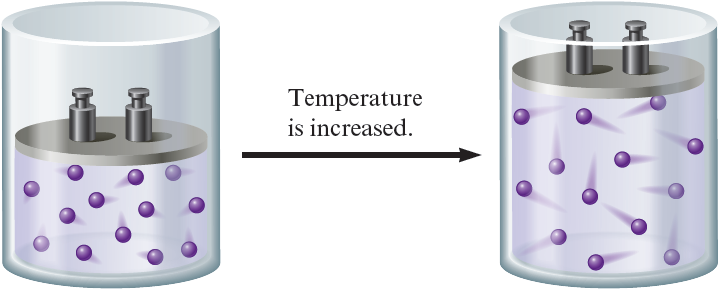 Volume and Number of Moles (Avogadro’s Law)
According to the ideal gas law, the volume of a gas at constant temperature and pressure directly depends on the number of gas particles present 



According to the KMT, increase in number of gas particles at the same temperature would cause the pressure to increase if the volume were held constant
Constant
Volume and Number of Moles (Avogadro’s Law) (Continued)
Pressure can return to its original value if volume is increased
Mixture of Gases (Dalton’s Law)
Total pressure exerted by a mixture of gases is the sum of the pressures of the individual gases
The KMT assumes that:
All gas particles are independent of one another
Volume of individual particles are not important
Deriving the Ideal Gas Law
Pressure can be expressed differently by applying the definitions of velocity, momentum, force, and pressure to the collection of particles in an ideal gas
Deriving the Ideal Gas Law (Continued 1)
Here,
P - Pressure of the gas
n - Number of moles of gas
NA - Avogadro’s number
m - Mass of each particle
     - Average of the square of the velocities of the particles 
V - Volume of the container
           - Average kinetic energy of a gas particle
Deriving the Ideal Gas Law (Continued 2)
Average kinetic energy for a mole of gas particles can be ascertained by multiplying the average kinetic energy of an individual particle by NA


The expression for pressure can be rewritten as:
Deriving the Ideal Gas Law (Continued 3)
Since (KE)avg ∝ T:



The agreement between the ideal gas law and the postulates of the KMT prove the validity of the KMT model
The Meaning of Temperature
According to the KMT, the Kelvin temperature indicates the average kinetic energy of gas particles 
This relationship between temperature and average kinetic energy can be obtained when the following equations are combined:
The Meaning of Temperature (Continued)
This shows that the Kelvin temperature is an index of the random motions of particles of a gas
As temperature increases, the motion of the particles becomes greater
Root Mean Square Velocity
Refers to the square root of
Symbolized by urms



The expression for urms can also be attained from the following equations:
Copyright © Cengage Learning. All rights reserved
131
Root Mean Square Velocity (Continued 1)
Combination of the equations gives


Taking square root on both sides, we get: 



m - Mass (kg) of a single gas particle 
NA - Number of particles in a mole
Copyright © Cengage Learning. All rights reserved
132
Root Mean Square Velocity (Continued 2)
Substituting M for NAm in the equation for urms, we obtain:


M - Mass of a mole of gas particles (kg)
R = 8.3145 J/K·mol 
J = joule = kg . m2/s2
Copyright © Cengage Learning. All rights reserved
133
Interactive Example 5.19 - Root Mean Square Velocity
Calculate the root mean square velocity for the atoms in a sample of helium gas at 25°C
Interactive Example 5.19 - Solution
Where are we going?
To determine the root mean square velocity for the atoms of He
What do we know?
T = 25°C + 273 = 298 K
R = 8.3145 J/K · mol
What information do we need?
Root mean square velocity is
Interactive Example 5.19 - Solution (Continued 1)
How do we get there?
What is the mass of a mole of He in kilograms?



What is the root mean square velocity for the atoms of He?
Interactive Example 5.19 - Solution (Continued 2)
Since the units of J are kg · m2/s2, this expression gives:



Reality check - The resulting units are appropriate for velocity
Range of Velocities in Gas Particles
Real gases have large number of collisions between particles 
Path of a gas particle is erratic
Mean free path 
Average distance travelled by a particle between collisions in a gas sample 
1×10–7 m for O2 at STP
Effect of Collisions among Gas Particles
When particles collide and exchange kinetic energy, a large range of velocities is produced  
This plot depicts the relative number of O2 molecules that have a given velocity at STP
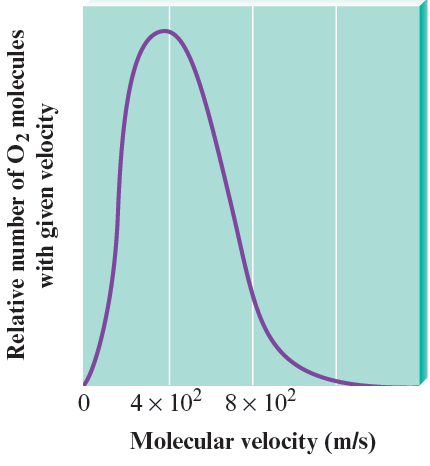 Effect of Temperature on Velocity Distribution
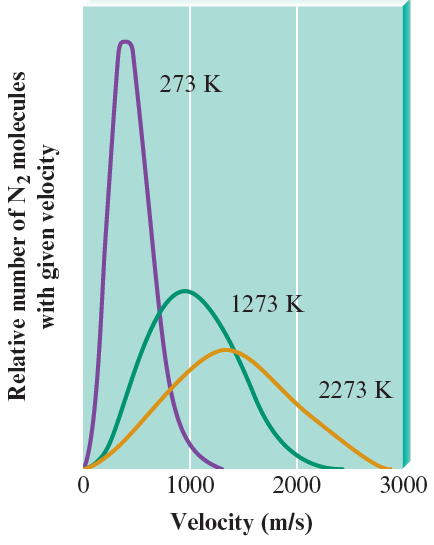 As the temperature increases, the range of velocities becomes larger 
Peak of the curve reflects the most probable velocity
Effusion and Diffusion - An Introduction
Diffusion: Describes the mixing of gases
Rate of diffusion is the rate of mixing of gases 
Effusion: Describes the passage of a gas through a tiny orifice into an evacuated chamber
Rate of effusion measures the speed at which the gas is transferred into the chamber
Inversely proportional to the square root of the mass of the gas particles
Copyright © Cengage Learning. All rights reserved
141
Figure 5.22 - The Effusion of a Gas into an Evacuated Chamber
Copyright © Cengage Learning. All rights reserved
142
Graham’s Law of Effusion
Relative rates of effusion of two gases at the same T and P are given by the inverse ratio of the square roots of the masses of the gas particles



M1 and M2 - Molar masses of the gases
Copyright © Cengage Learning. All rights reserved
143
Interactive Example 5.20 - Effusion Rates
Calculate the ratio of the effusion rates of hydrogen gas (H2) and uranium hexafluoride (UF6), a gas used in the enrichment process to produce fuel for nuclear 			          reactors
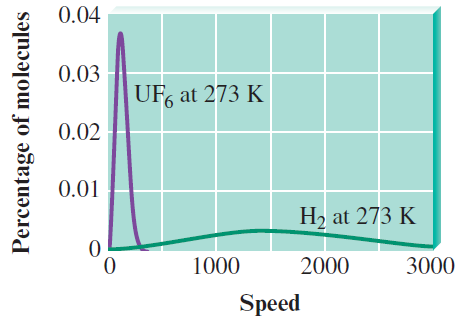 Relative molecular speed distribution of H2 and UF6
Interactive Example 5.20 - Solution
First we need to compute the molar masses
Molar mass of H2 = 2.016 g/mol, and molar mass of UF6 = 352.02 g/mol
Using Graham’s law, we have:



The effusion rate of the very light H2 molecules is about 13 times that of the massive UF6 molecules
Prediction of the Relative Effusion Rates of Gases by the KMT
The kinetic molecular model fits the experimental results for the effusion of gases
Prediction for two gases at the same pressure and temperature
Figure 5.24 - Demonstration of the Relative Diffusion Rates of NH3 and HCl Molecules
Ideal Gas Behavior
Exhibited by real gases under certain conditions of:
Low pressure
High temperature
Copyright © Cengage Learning. All rights reserved
148
Figure 5.25 - Plots of PV/nRT versus P for Several Gases (200 K)
Copyright © Cengage Learning. All rights reserved
149
Figure 5.26 - Plots of PV/nRT versus P for Nitrogen Gas at Three Temperatures
Copyright © Cengage Learning. All rights reserved
150
van der Waals Equation
Actual volume available to a given gas molecule can be calculated as follows:


V - Volume of the container
nb - Correction factor for the volume of the molecules 
n - Number of moles of gas
b - Empirical constant
van der Waals Equation (Continued 1)
The ideal gas equation can be modified as follows:


When gas particles come close together, attractive forces occur 
Cause the particles to hit the walls very slightly and less often
van der Waals Equation (Continued 2)
Size of the correction factor depends on the concentration of gas molecules 
Higher the concentration, the more likely that the particles will attract each other


a - Proportionality constant whose value can be determined by observing the actual behavior of the gas
van der Waals Equation (Continued 3)
Values of a are b vary until the best fit for the observed pressure is obtained
Corrected volume
Videal
Table 5.3 - Values of the van der Waals Constants for some Common Gases
Critical Thinking
You have learned that no gases behave perfectly ideally, but under conditions of high temperature and low pressure (high volume), gases behave more ideally
What if all gases always behaved perfectly ideally? 
How would the world be different?
Behavior of Real Gases - Conclusions
For a real gas, the actual observed pressure is lower than the pressure expected for an ideal gas 
Caused due to intermolecular attractions that occur in real gases, which increase in the following order:

H2 < N2 < CH4 < CO2
Copyright © Cengage Learning. All rights reserved
157